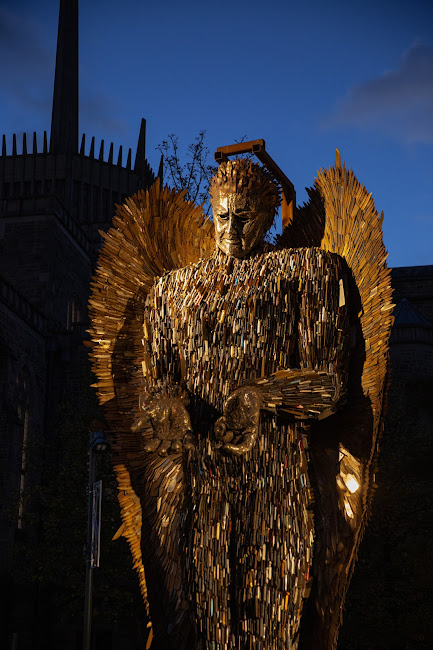 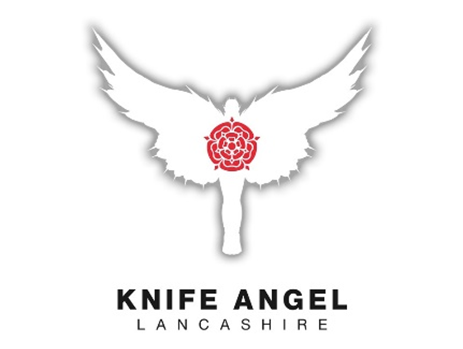 NATIONAL MONUMENT AGAINST VIOLENCE AND AGGRESSION

THE KNIFE ANGEL
Blackburn Cathedral 
4th-29th November 2021
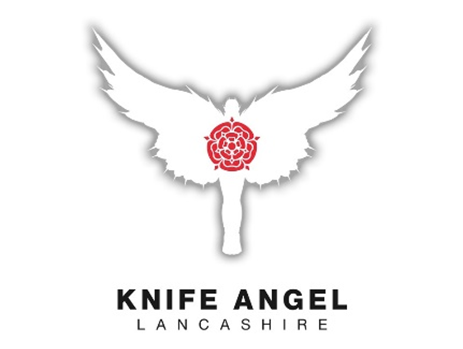 RESILIENCE …. What do we mean?
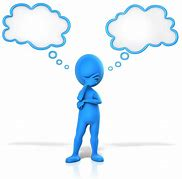 WHAT DO YOU THINK?
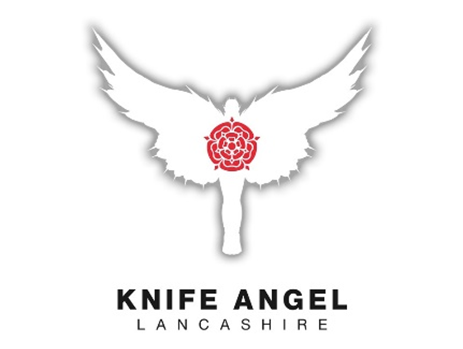 Building RESILIENCE…..
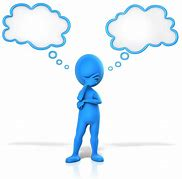 WHAT DO YOU THINK?
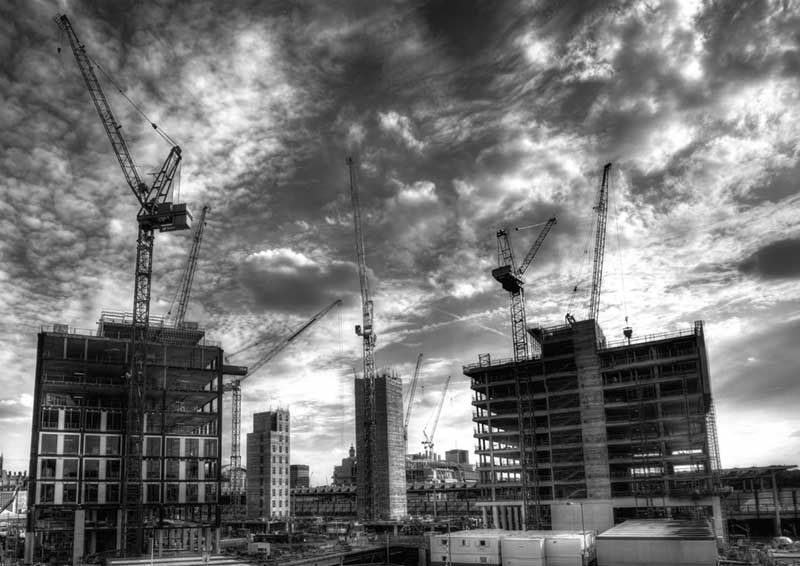 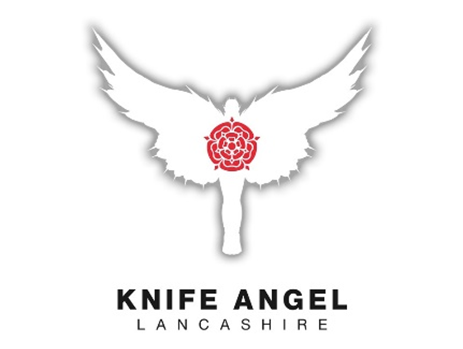 Building RESILIENCE…..
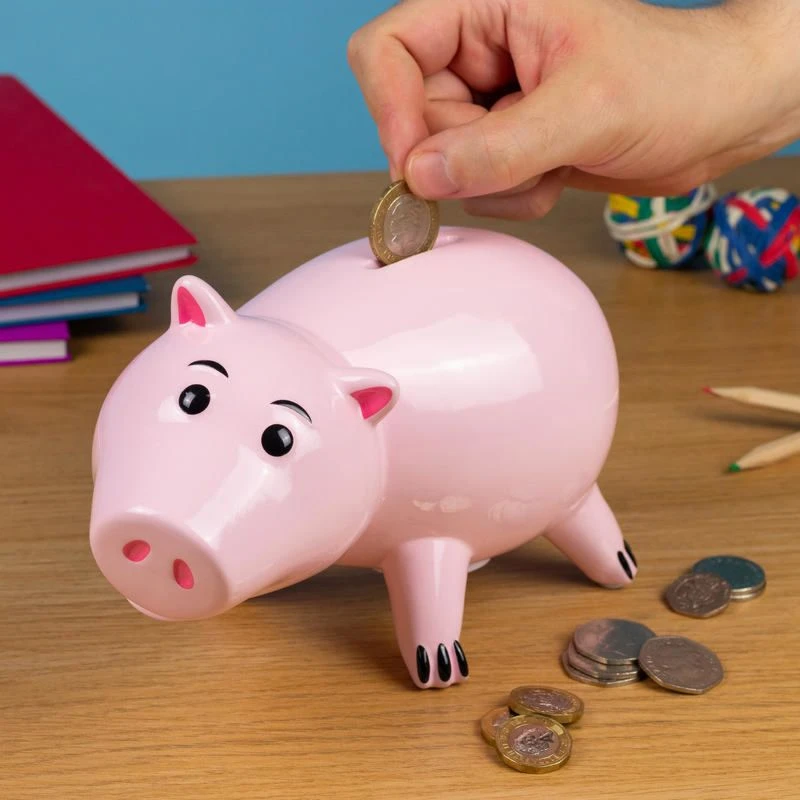 Building resilience is a bit like opening a bank account ……
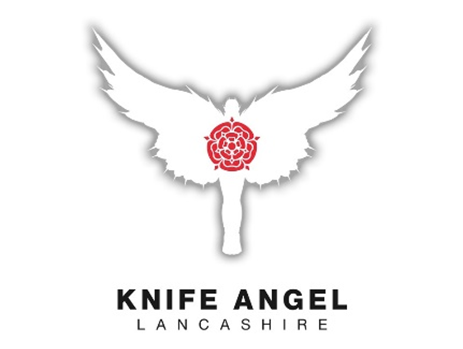 Building RESILIENCE…..
THE ROLE OF COMMUNITY
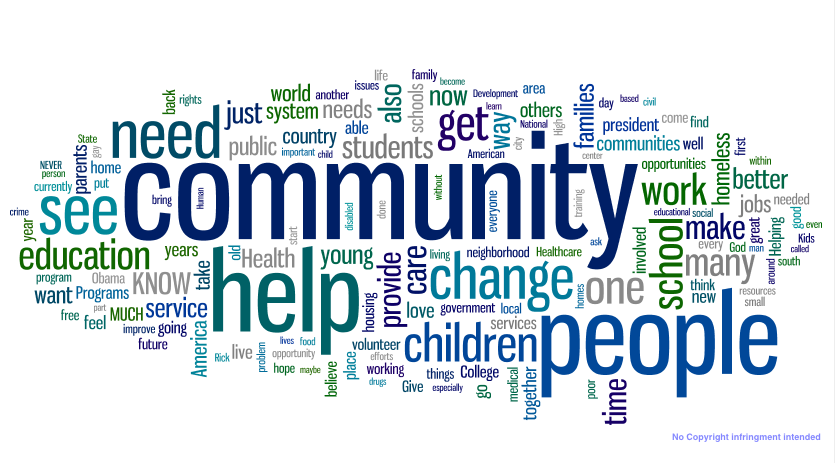 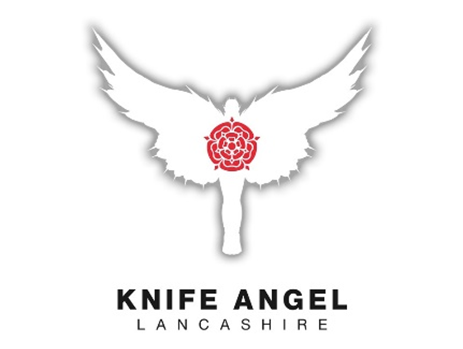 Building RESILIENCE…..
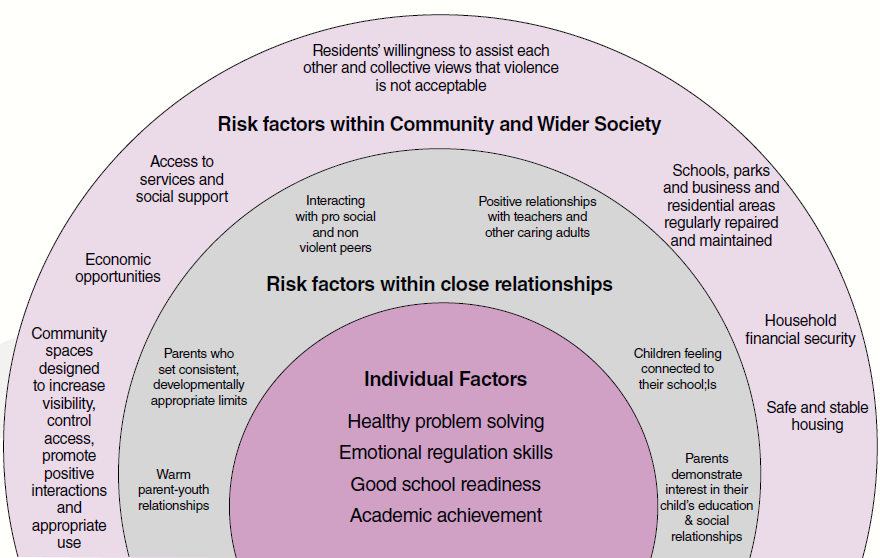 Protective factors within Community & wider Society
THE ROLE OF COMMUNITY
Protective factors within close relationships
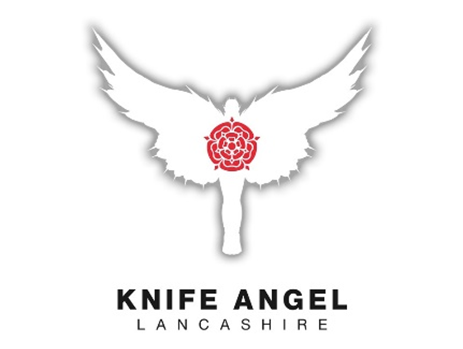 Building RESILIENCE…..
Additional Resources
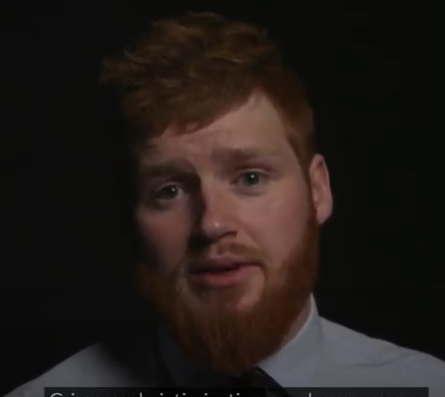 https://www.youtube.com/watch?v=lKhf1o7zrKA
The  Support Worker’s Story